Statewide ETP Evaluation
Progress Update
October 25, 2021
WDC Performance Measures and Accountability Committee
[Speaker Notes: Module Title – Option 1]
Introductions
Educational Data Systems, Inc.  Project Team
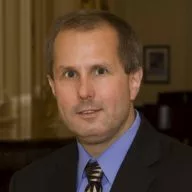 Ken Mall
Managing Director – Workforce Consulting
Brian Lester
Director, Workforce Solutions
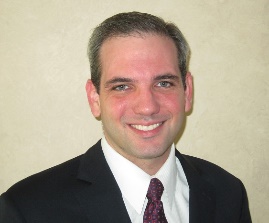 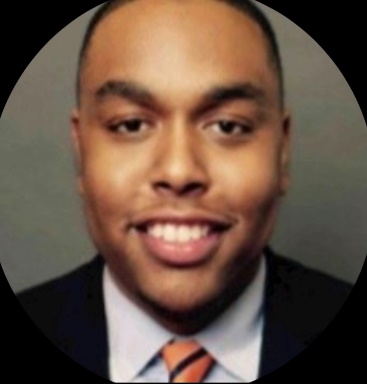 Wesley Garris
Workforce Development Consultant
2
Project Objectives
Identify and measure:
Level of organizational capacity of current ETPs
Level of quality in ETPs’ training programs
Extent to which the ETPs’ training programs are designed to meet job requirements and employment needs of employers
Strengths, weaknesses, and gaps in the ETPs’ capacity to conduct training and comply with federal, state and local policies
Geographic and sector/occupational gaps in providers and programs
Provide practical recommendations for State Workforce to improve individual ETP’s capacity and programs, and the overall ETP program
3
Project Process and Progress
State Workforce Processes and Policies Review
Local Workforce Board leadership interviews
Develop ETP Evaluation Rubric 
23 Training Providers engaged
Identifying key themes of current state of ETPs and overall program
Application of current labor market data to available programs
4
[Speaker Notes: State Processes and Policies Review

Local Workforce Board leadership interviews
Understanding county level goals, policies, and processes
Develop ETP Evaluation Rubric 
Includes categories for data reporting, program expansion capacity, instructional design, materials, assessments/assignments/credentials, course validation, and distance learning
In progress analysis of provider material and programs
23 Training Providers engaged
Interviews with organizational leaders
Review of data and organizational capacity
Review of curriculum, objectives, selected courseware for programs
Review of credentials and occupational connections
Identifying key themes of current state of ETPs and overall program
Application of current labor market data to available programs]
Current State of ETPs and Programs
5
Current State of ETPs and Programs
6
Current State of ETPs and Programs
7
Current State of ETPs and Programs
8
Providers Evaluated
Oahu
Honolulu Community College
Honolulu Community College – Pacific Center for Advanced Technology Training
Hawaii Community College – OCE
Kapiolani Community College
Applied Computer Training and Technology
Leeward Community College
Leeward Community College OCEWD

Windward Community College
Waipahu Community School for Adults
National Institute for Medial Assistant Advancement
Hotel and Restaurant Industry Employment and Training Trust
University of Hawaii at Manoa 
Hawaii Medical College
Hawaii Dental Assisting Academy
9
Providers Participating in Evaluation
Hawaii County
808 CDL
Hawaii Community College
Hawaii Institute of Healthcare & Training Services
Island CPR
Mid Pacific Medical Training Institute
MedCerts (also for Oahu and Maui)
Maui
University of Hawaii Maui College
University of Hawaii Maui College – ELWD
University of Hawaii West Oahu (distance offerings to Maui)
Kauai
10
[Speaker Notes: All current Providers are participating.]
ETP Evaluation Rubric Elements
Provides an overview of the organization and provider’s current programs
Data Reporting Capacity
Understanding of reporting requirements
Capacity for compliance / support needed 
Program expansion capacity
Capacity for additional WIOA enrollments in current programs
Plans/Capacity for additional courses of study
Program Design and Delivery
Instructional Design
Instructional Materials
Assessments and Assignments
Credentials and connection to employer needs
Course Validation, Evaluation and Revision, Processes
Instructor qualifications
Distance learning structure and capacity
11
Data Reporting Capacity - Historical
MedCerts LLC accounted for 85% of reported WIOA participants in PY2018, and 83% in PY2019
No University of Hawaii system providers reported in PY2018 or PY2019
PY 2020 analysis will be part of final report
12
[Speaker Notes: (add #’s from Harrison if available) 
add insights on most enrolled programs; highest % WIOA vs non-WIOA, most popular credentials]
Data Reporting Capacity – Current State
Provider self-evaluation of understanding of reporting requirements and process:
“Strong Knowledge of Requirements” – 7 providers
“Moderate Knowledge of Requirements” – 9 providers
Low Knowledge of Requirements” – 7 providers
Provider self-evaluation of ability to meet reporting requirements
Confident can meet the requirements – 18 providers
Significant concerns – 5 providers
Challenges around communication of expectations (data content, timing, delivery)
Resistance to non-WIOA data sharing
Lack of University of Hawaii system participation
13
[Speaker Notes: Add data for most enrolled programs;]
Application and Renewal Process
Providers found process mostly straightforward
Private providers often lacked knowledge of CIP codes; how to describe program
Unclear what explicitly qualifies as “in-demand occupation/sector”
Inconsistent communication of timing of final approval or reasons for rejection
Potential new applicants are unsure what programs are most needed and sought; desired programs and credentials communicated passively through HireNet
No process to alert provider of expiration and need for renewal (some have unknowingly left the ETP list)
14
[Speaker Notes: Potential recommendations:
New provider orientation
Alert to program expiration
Proactive sharing of list of targeted jobs, programs with capacity and gaps]
Existing and New Program Capacity
Most ETPs have capacity within existing classes and potential for additional cohorts if demand is present
Several ETPs express interest in adding other existing programs to ETP list and/or developing new programs with WIOA demand in mind
Providers are unsure of prospect of success / don’t have confidence they understand what State Workforce or County is looking for and what credentials and occupations will qualify
Distinct challenges of Maui/Kauai vs Oahu
15
[Speaker Notes: Use “State Workforce” in place of WDC]
Other Key Findings
Current programs generally of high quality 
Challenge of viable cohort size on smaller islands
For University of Hawaii system the ETP program may not seem worth the administrative effort
Low use of degree level programs (though they are significant portion of the approved programs)
Connections with American Job Centers
Overall passive process – Provider perceive a lack of clear direction from State Workforce and Local Boards
16
[Speaker Notes: Programs are well designed, supported by clear connections to occupations and credentials]
Practical Recommendations
Recommendations are in development, to include:

Best practices for State Workforce / LWDB roles in program development and process improvement
Targeted new program recommendations
Potential improvements to processes for:
Improvements to provider / local board / AJC working relationships
Report to be submitted by November 19th
17
[Speaker Notes: Best practices for State Workforce / LWDB roles in program development and process improvement
Targeted new program recommendations
By sector
By county
Potential improvements to processes for:
Data Reporting
ETP Application / Review / Renewal
Student Referral Process
Improvements to provider / local board / AJC working relationships
Report to be submitted by November 19th]
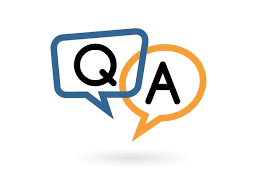 18
[Speaker Notes: Harrison’s updates to address areas of concern]
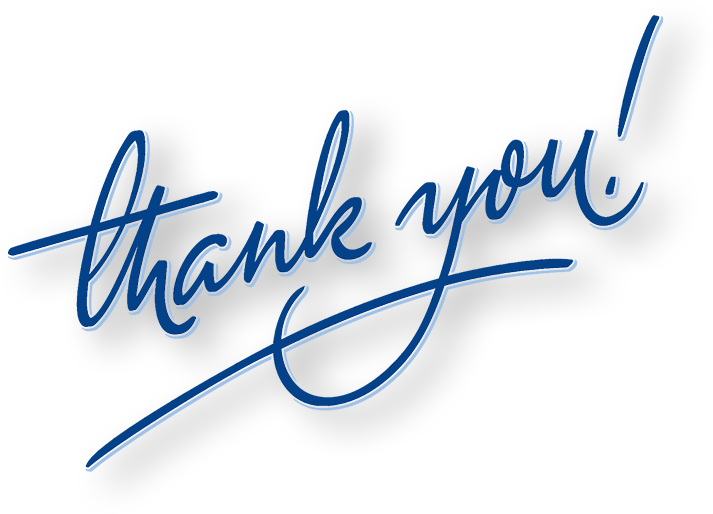 19